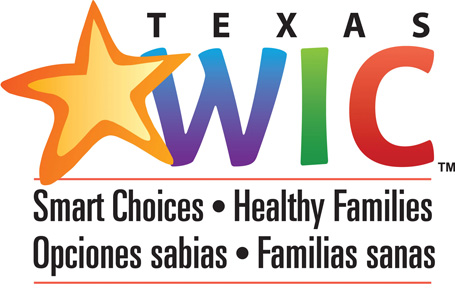 WIC 101
Pregnancy Resource Center East
2802 Garth Rd Suite # 209
Baytown, Texas 77521
281-427-2273
www.prcebaytown.org
What is WIC ??
Special Supplemental Nutrition Program for Women, Infants, and Children (WIC) provides Federal grants to States for supplemental foods, health care referrals, and nutrition education for low-income pregnant, breastfeeding, and non-breastfeeding postpartum women, and to infants and children up to age five who are found to be at nutritional risk.
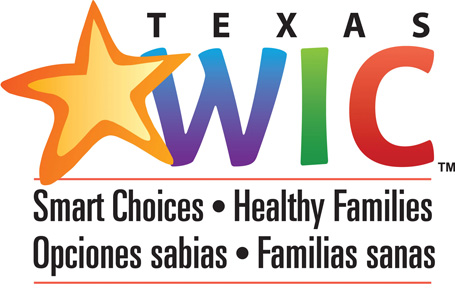 Eligibility??
Meet the income guidelines. 
Be at nutritional risk. WIC clients receive an initial health and diet screening at a WIC clinic to determine nutritional risk. WIC uses two main categories of nutritional risk: (1) medically-based risks such as a history of poor pregnancy outcome, underweight status, or iron-deficiency anemia, and (2) diet-based risks such as poor eating habits that can lead to poor nutritional and health status.
Live in Texas
Have children under 5 years of age
Are pregnant or breastfeeding
Have a new baby
Meet the income guidelines
Texas WIC Income Guidelines
July 1, 2016 – June 30, 2017
July 1, 2017 – June 30, 2018
One pregnant woman counts as 2 family members
How to APPLY FOR WIC??
Contact WIC Call Center 713-407-5800 
For the nearest location 1800-942-3678

What to Bring to Appointment
Each person applying for WIC
ID for parent/guardian and all applicants
Proof of income for all in the household
Proof of address/residence
Documentation Needed
Proof of ID - Bring ONE of the following:
Medicaid, SNAP, or TANF form or letter
Picture ID
Social Security Card
Foster Placement Letter
Military ID
Passport or immigration records
Birth Certificate
Crib card, hospital discharge or hospital ID bracelet
Proof of Residence - Bring ONE of the following:
 Utility (electric, water, or phone) or credit card bill
Business Letter (no P.O. Box)
Rent receipt with address, lease agreement or letter from landlord
Letter from a homeless shelter with physical address
Medicaid, SNAP, or TANF form/letter (no P.O. Box)
Proof of Income- Bring ALL that apply:
Paycheck stub dated within 30 calendar days of appointment
Social Security benefits statement (current year)
Unemployment insurance benefit statement (current) showing amount received
Child support
Workers Compensations statement (current)
Retirement income statement (current)
Financial support letter from someone outside the household (date, signed, amount & frequency)
TEXAS WIC CARD
Works just like a debit card and keep track of the food benefits each month
Must bring the card at each appointment to be reloaded
Must choose a (PIN)
Good at most stores
Must use all benefits by the end of the month
TIPS FOR SHOPPING
SAVE your store receipt, it will show what you bought and what's left on your WIC card
REPRINT your receipt each time you go to the store BEFORE shopping
TAKE WIC APPROVED Foods Shopping Guide
Be sure to choose the food and package size WIC allows in your personal food package
Look for the PINK STICKER on approved WIC items
Choose foods CAREFULLY; you cant return them or sell them
ALWAYS check store receipt before leaving the checkout lane
Available WIC Services
Nutrition Education
Breastfeeding Support & Education
WIC Foods
Referrals
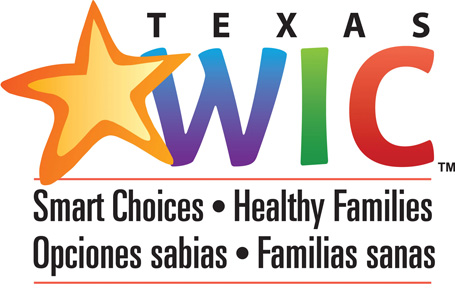 Nutrition
Nutrition counseling and information
Nutrition classes related to each family’s interests, needs, and concerns
Registered Dietitians available for special needs
On-line nutrition classes: www.texaswic.org
Breastfeeding Support & Education
Clients receive prenatal breastfeeding education classes
Postpartum breastfeeding support
Breast pumps available to some
Lactation consultant available if needed
Foods Available on WIC
Milk, yogurt, fruits and vegetables
Cheese, Juice, Eggs, Peanut Butter, Beans, Peas and Lentils
Infant formula & cereal
Whole grains (tortillas, bread, pasta)
Baby food fruits/vegetables
Moms that are 100% breastfeeding receive canned tuna or salmon, baby food meats
Referrals
WIC refers to a variety of health & social services

Medicaid & Texas Health Steps
Family Planning Services
Head Start
TANF & SNAP benefits
Early Childhood Intervention
CHIP
Immunizations
Food Pantries
Locations
DK- Decker WIC Center
4128 Decker Drive
Baytown, Texas 77521

PD-Pasadena WIC Center
908 E. Southmore, Suite 300
Pasadena, Texas 77502
SE- Southeast Health Center
3737 Red Bluff Road
Pasadena, Texas 77503

SV- Shaver WIC Center
152 Fairmont Pkwy
Pasadena, Texas 77504
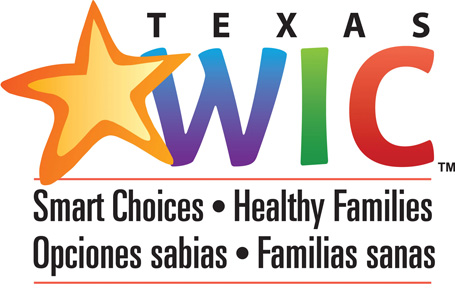 QUESTIONS???
Any problems, call 1-800-942-3678 or email WICGeneral@dshs.state.tx.us
Thank you